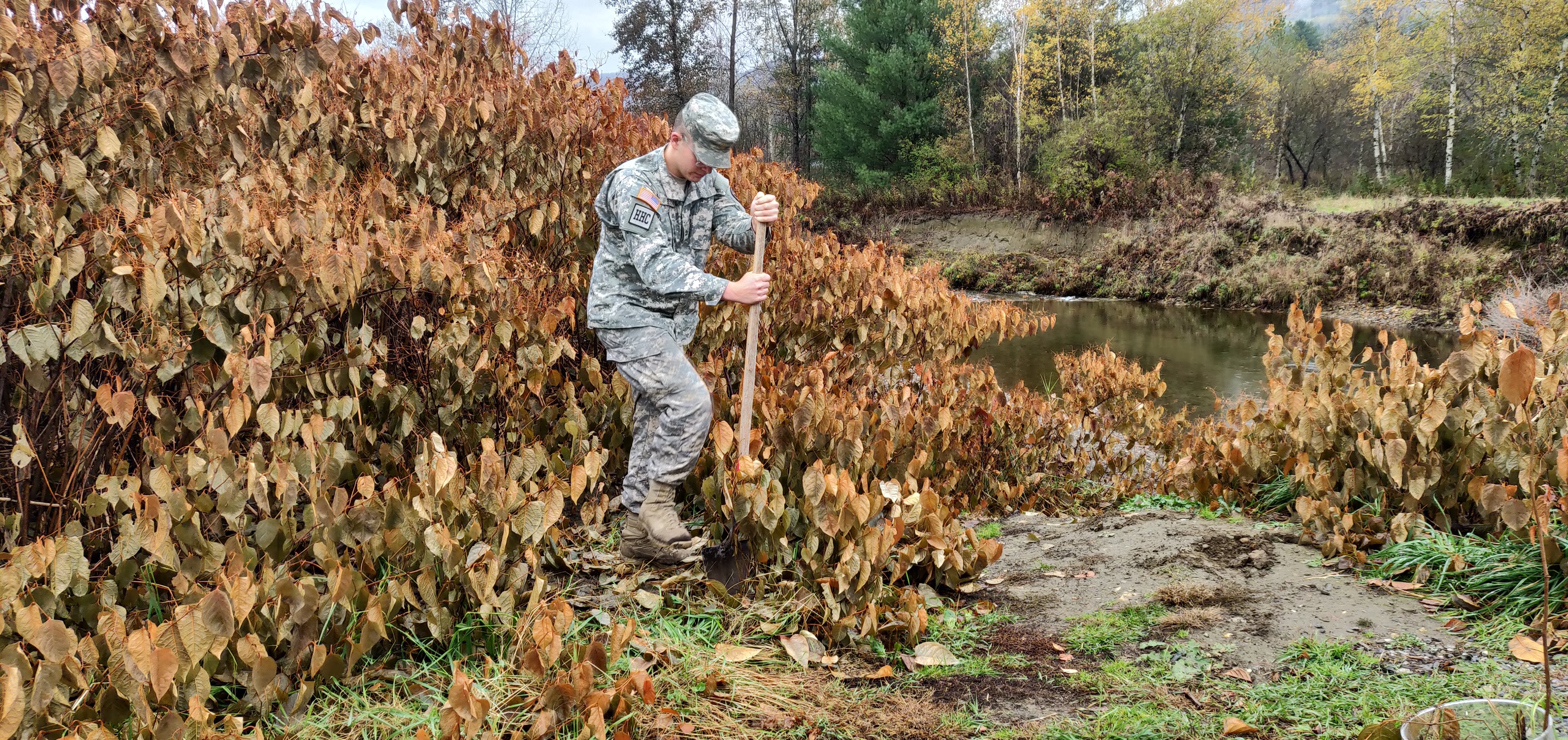 The World’s Most Invasive Species
.JAPANESE.
.KNOTWEED.
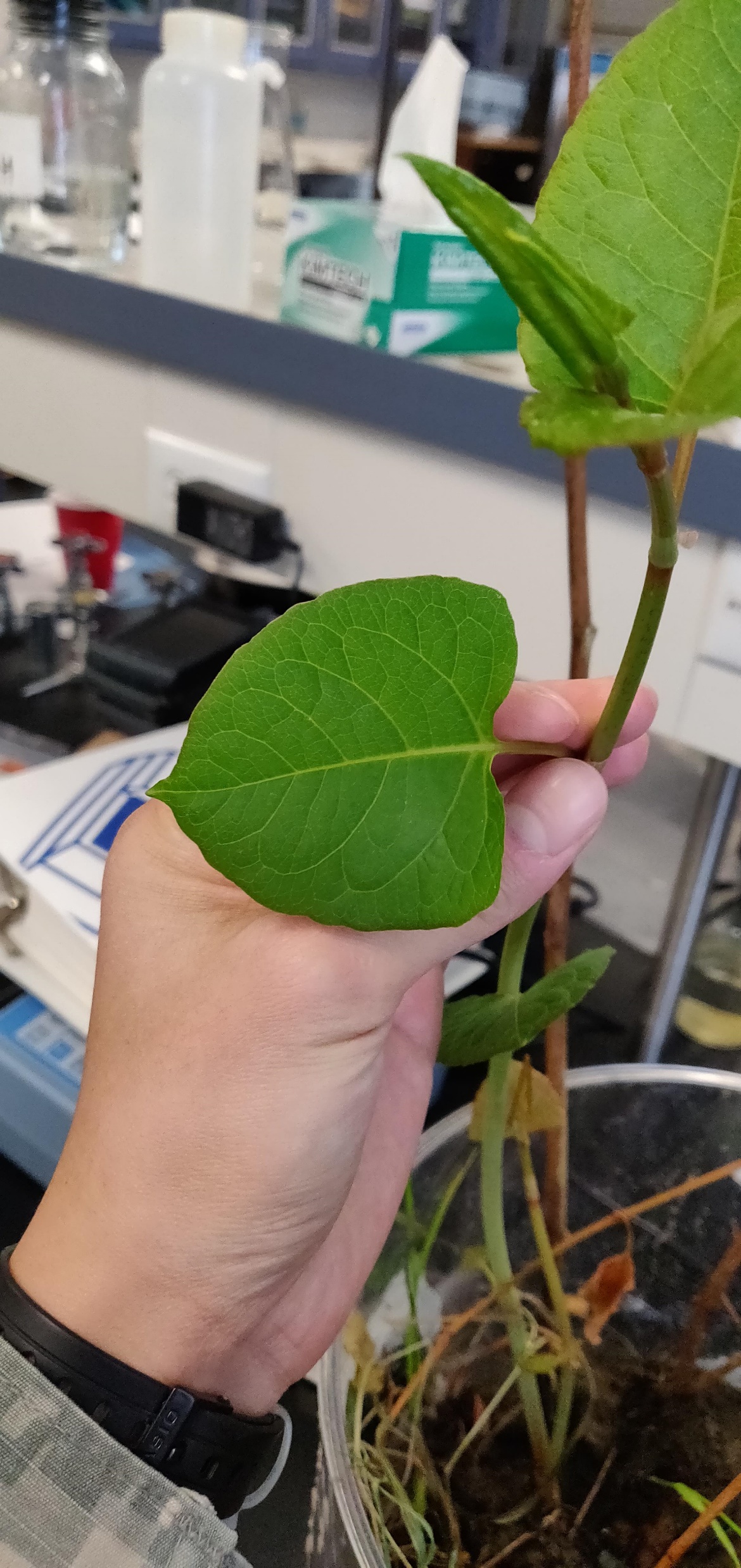 WEEK ZERO
WEEK THREE
WEEK FOUR
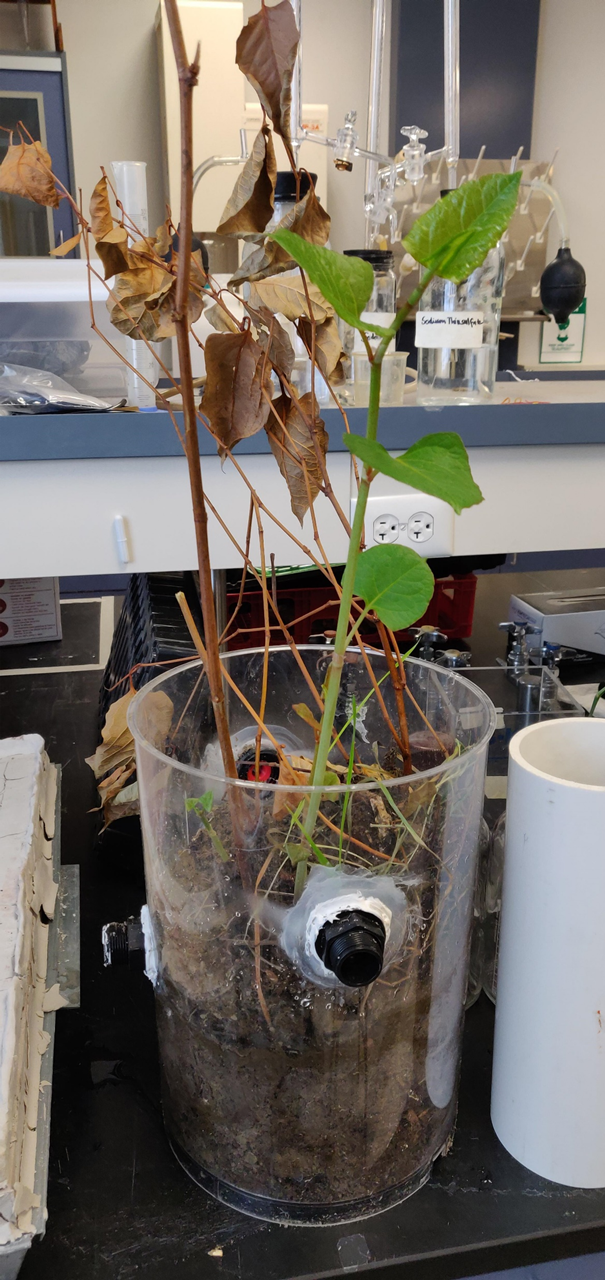 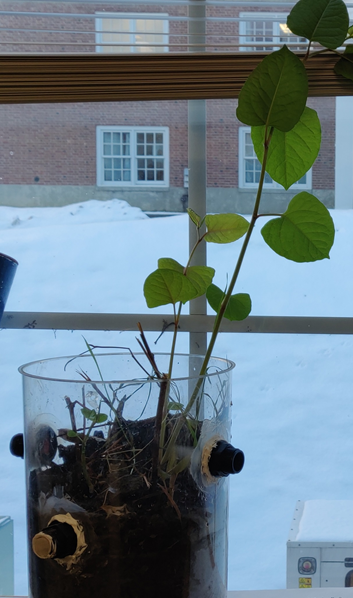 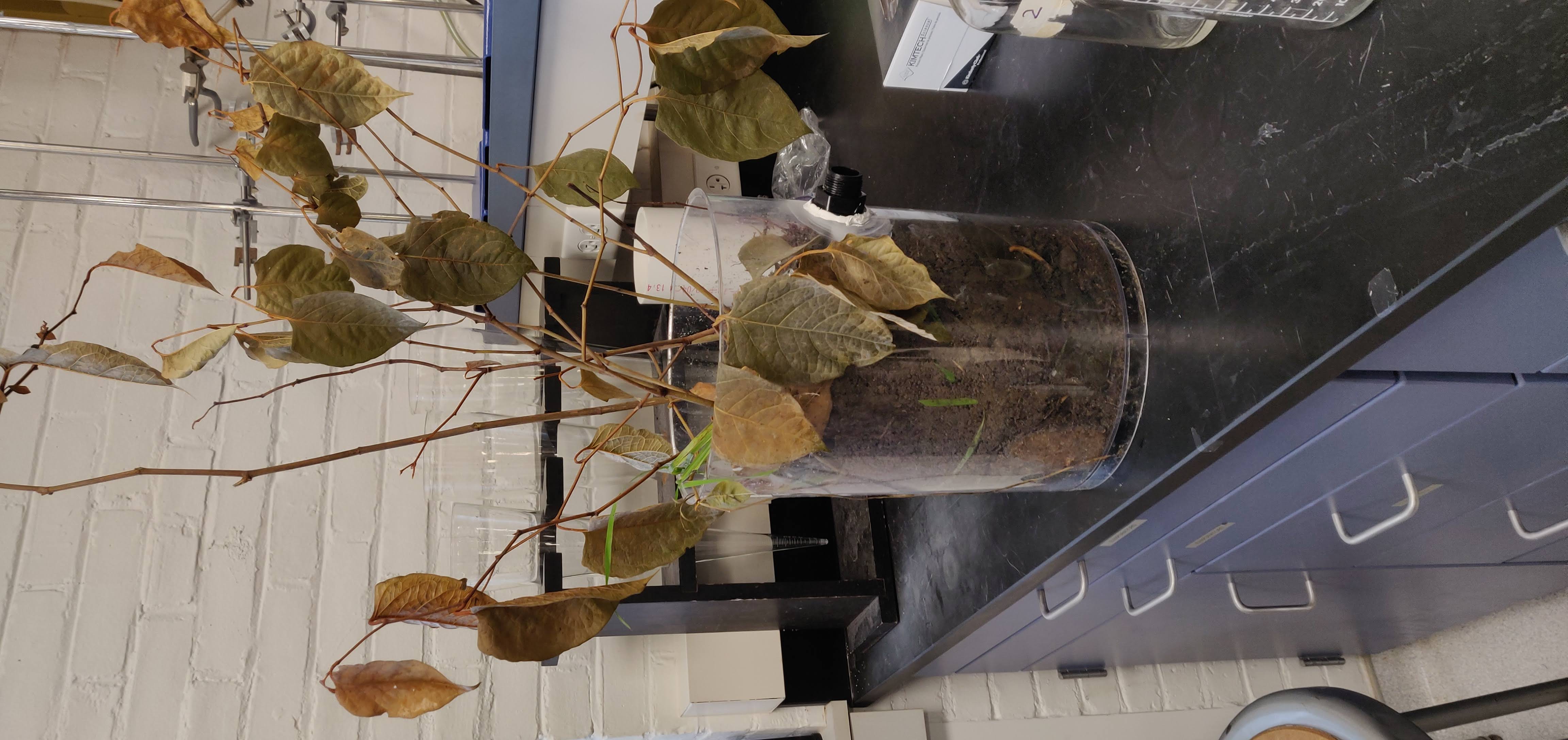 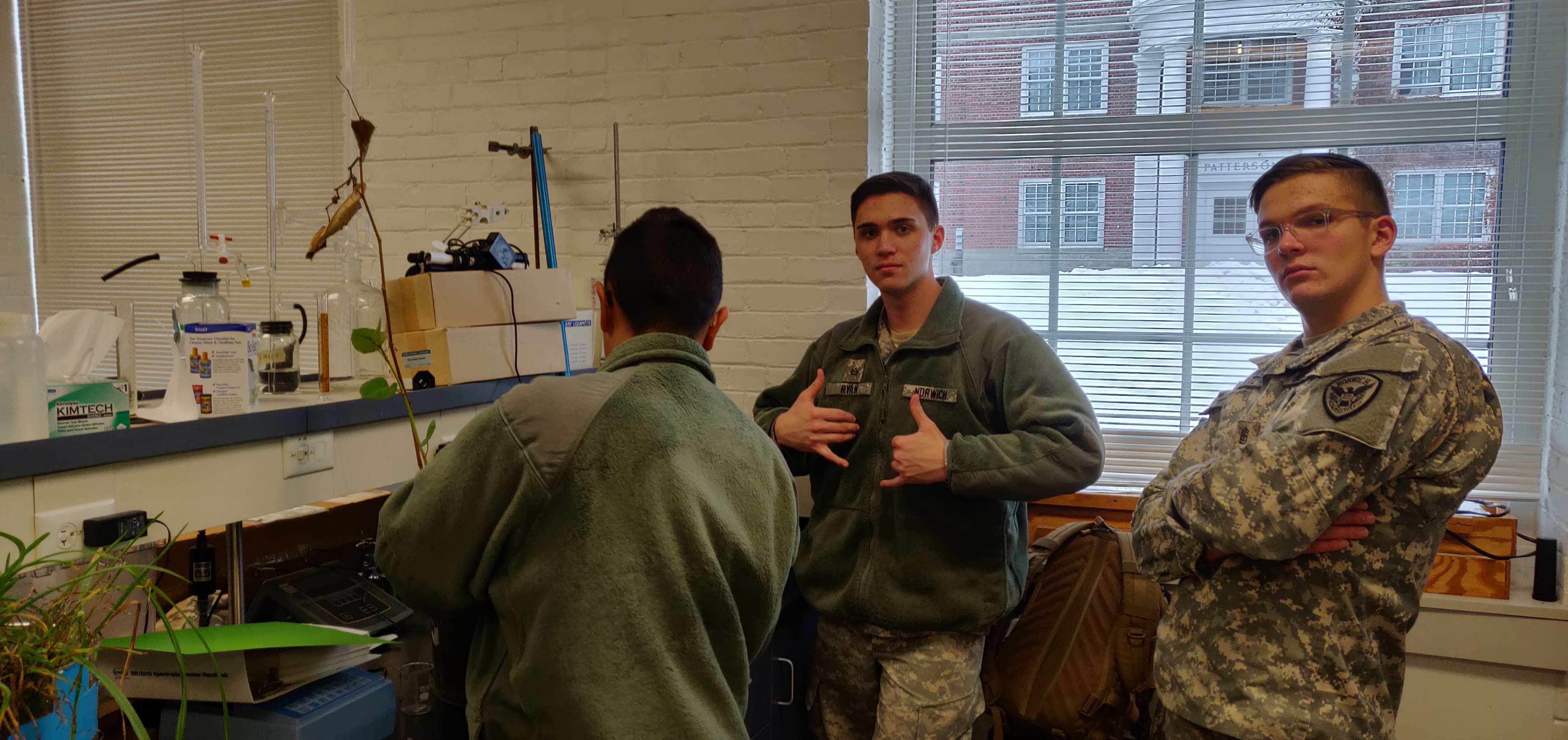 Brought to you in thanks to our sponsor Lake Champlain Basin Program